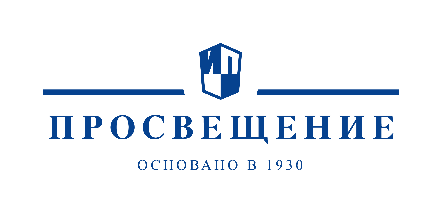 Рабочие тетради с цифровым помощником
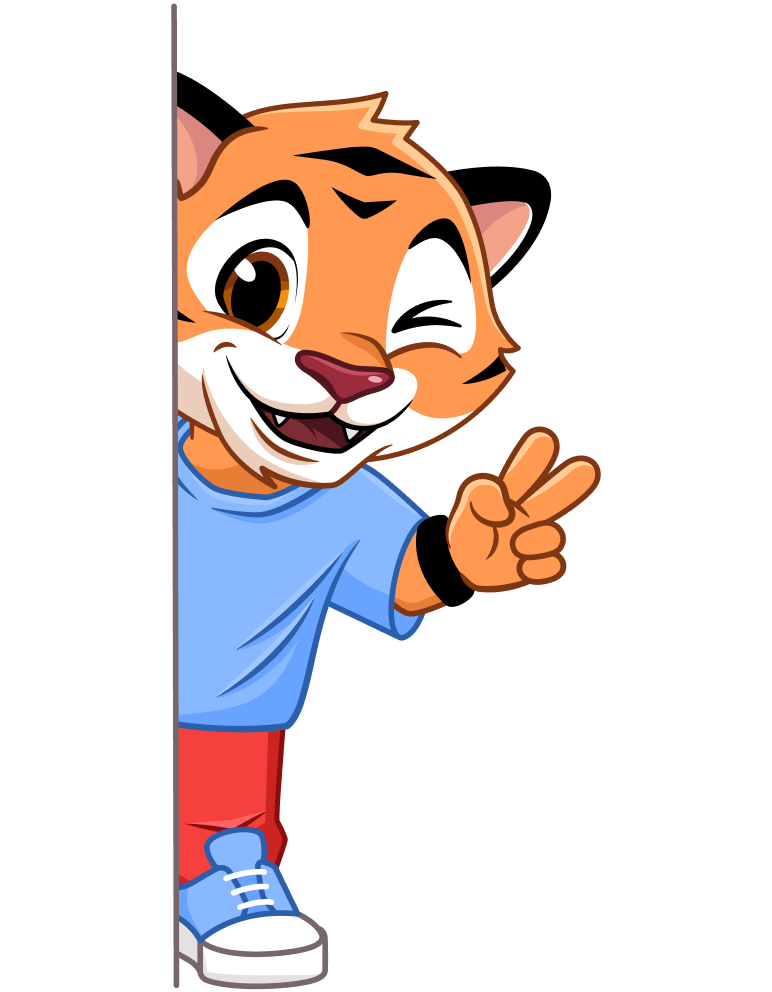 Рабочие тетради с цифровым помощником
Рабочая тетрадь с цифровым помощником
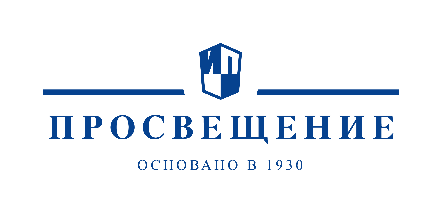 Почему появились новые тетради?
Как они помогают родителям и школьникам?
Потребности родителей 5-классников
Цифровой помощник тигр Тёмка постепенно учит ребёнка выполнять домашние задания самостоятельно
После начальной школы ребёнок привык делать домашние задания с родителями.
Родители хотят:
чтобы ребенок выполнял задания самостоятельно
тратить меньше времени на помощь с учебой
Разборы решения аналогичных заданий(«как в школе решают»)
Похожие упражнения на отработку или закрепление
Учебные материалы
Результаты выполнения всех упражнений с пометкой, над чем нужно поработать
Правила, фрагменты теории к заданиям, чтобы лучше понять школьную программу
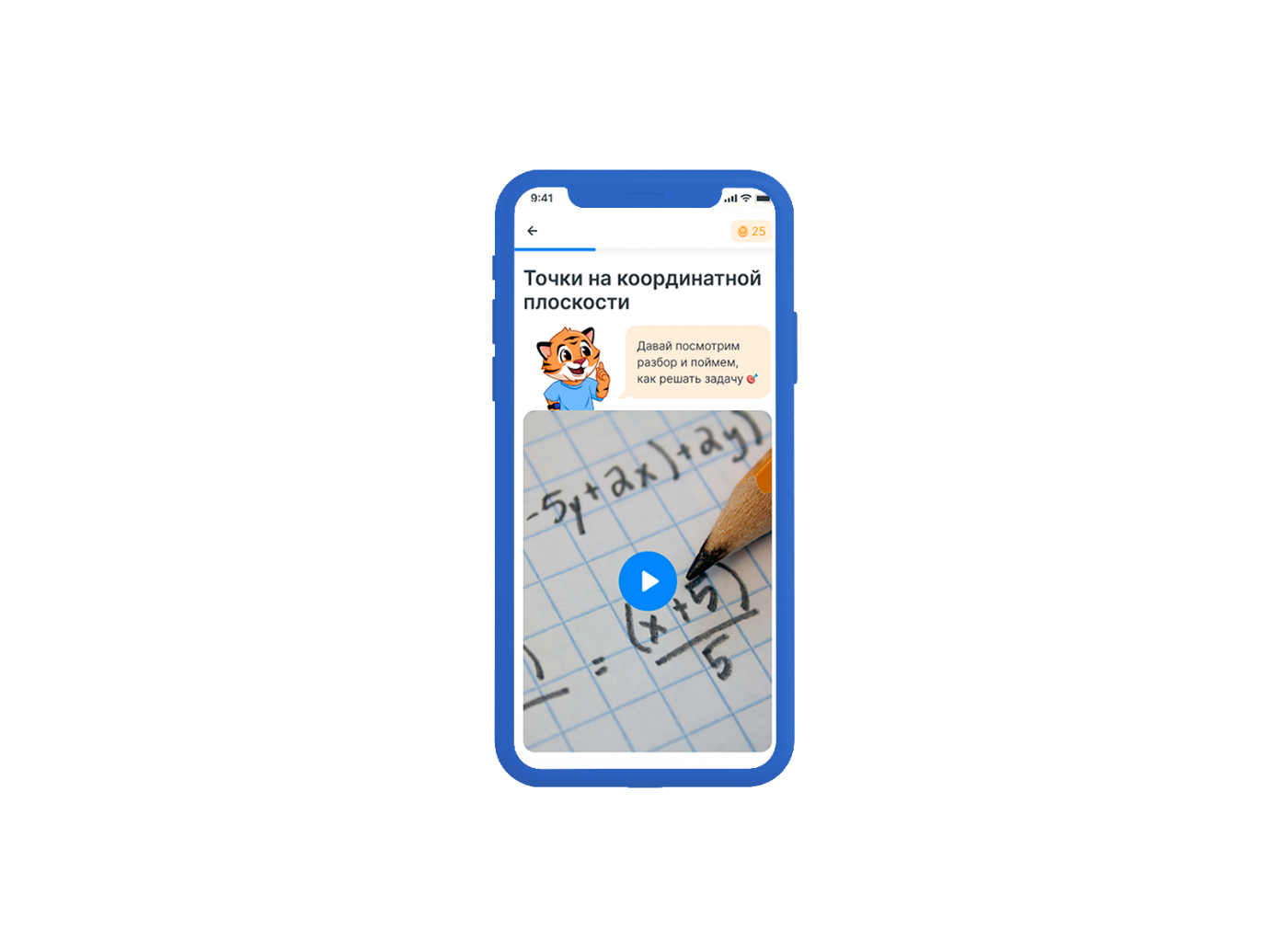 Потребности школьников 5 класса
Тигр Тёмка мотивирует и сопровождает ребёнка в тетради и в цифровом дополнении
Детям важно разобраться в теме, научиться решать задания и получить хорошую отметку
Помогу в случае ошибок и научу искать ошибки
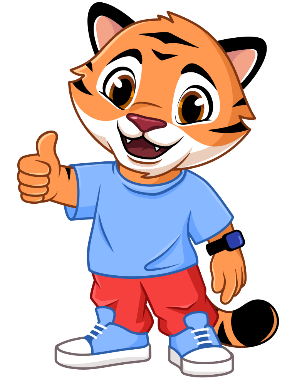 Всегда поддержу
У тебя все получится!
Научимся добиваться целей вместе!
И обязательно поигррраем!
2
Тетрадь по русскому языку для 5 класса
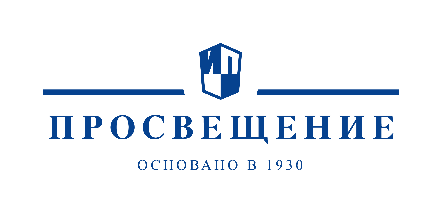 В 2024 г. 3 рабочих тетради (4 позиции) с цифровым помощником:
Английский язык, 5 класс. УМК «Английский в фокусе»
Русский язык. 5 класс. Рабочая тетрадь с цифровым помощником. В 2-х ч. УМК Ладыженская Т. А. – Бархударов С. Г., автор Бондаренко М. А.
Математика, 5 класс. УМК Виленкин Н. Я.
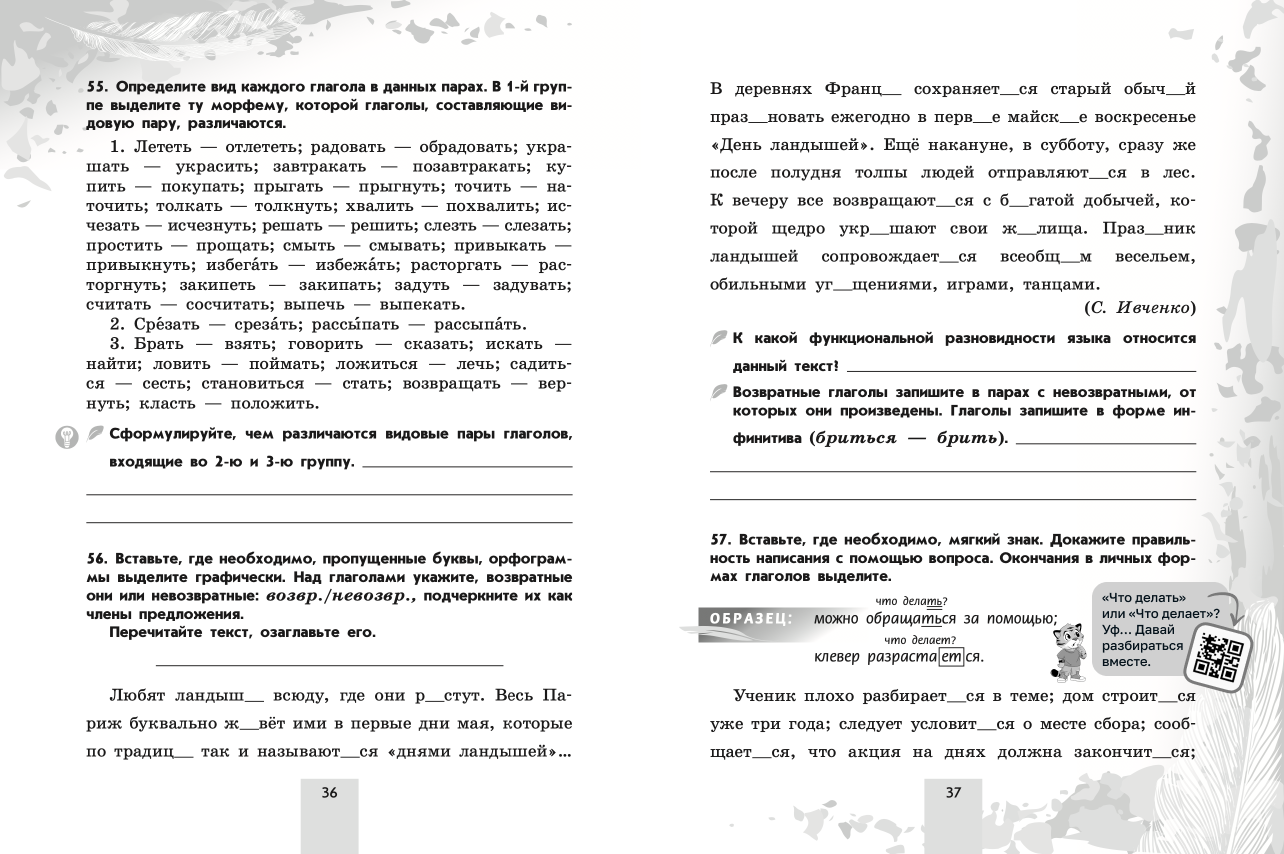 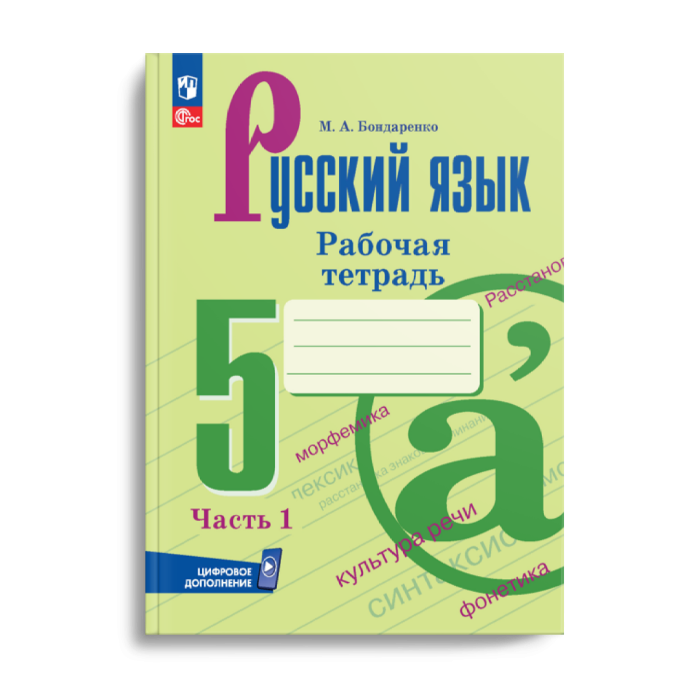 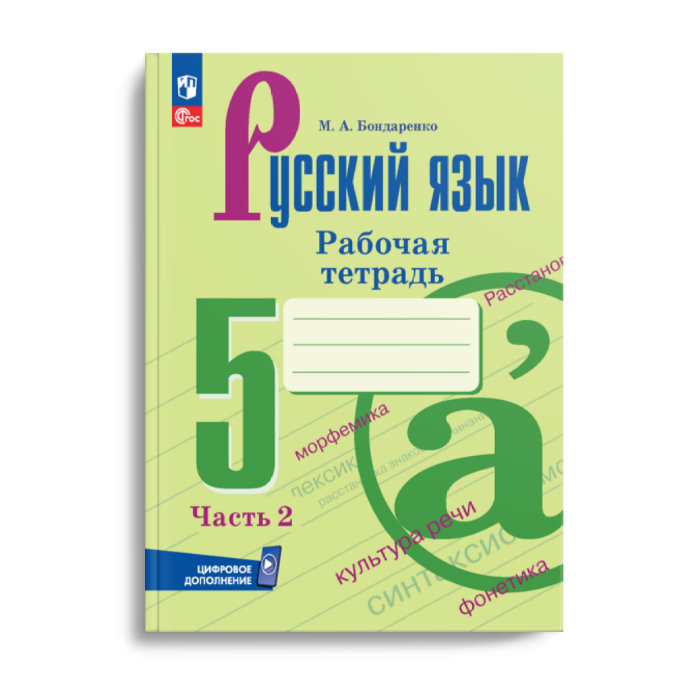 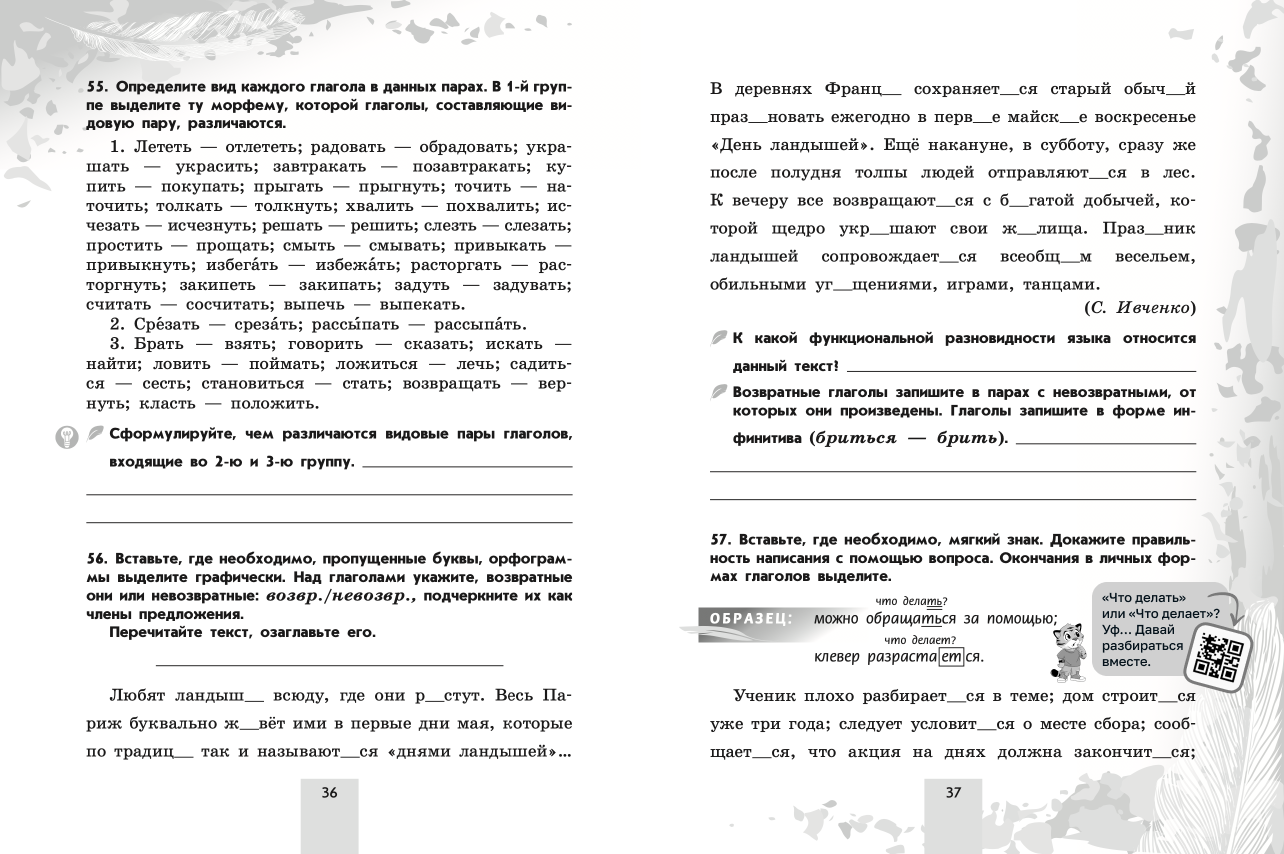 3
Тетрадь по математике для 5 класса
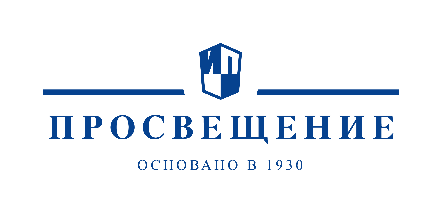 В 2024 г. 3 рабочих тетради (4 позиции) с цифровым помощником:
Английский язык, 5 класс. УМК «Английский в фокусе»
Математика, 5 класс. Рабочая тетрадь с цифровым помощником. УМК Виленкин Н. Я., автор Ткачёва М. В.
Русский язык. 5 класс. В 2-х ч. УМК Ладыженская Т. А. – Бархударов С. Г.
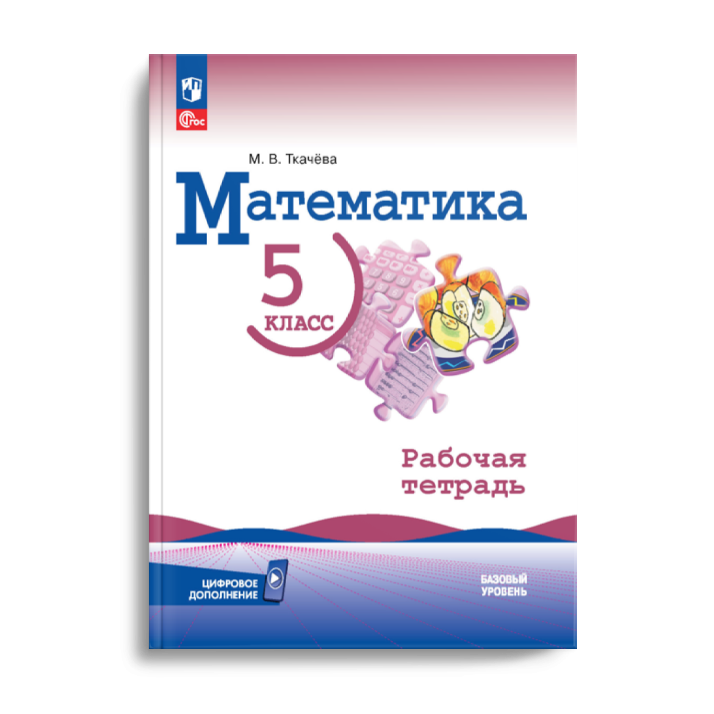 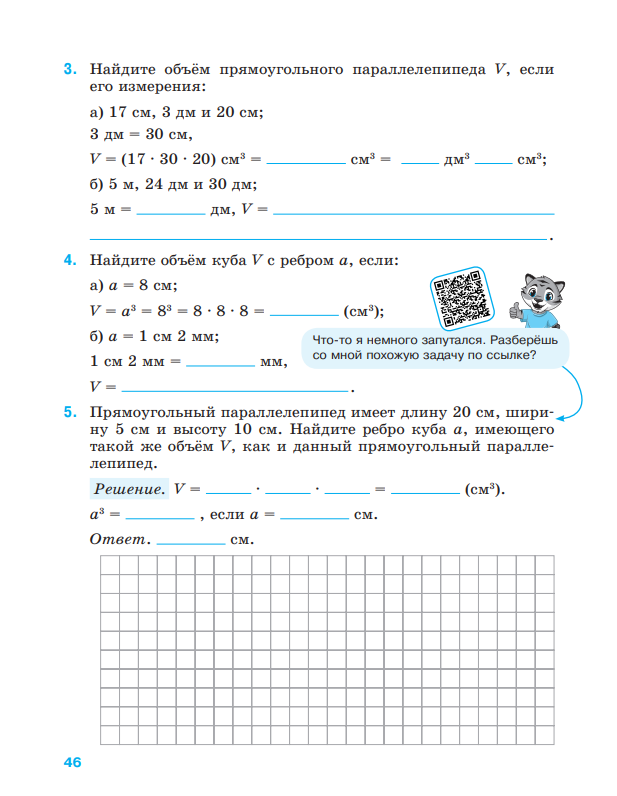 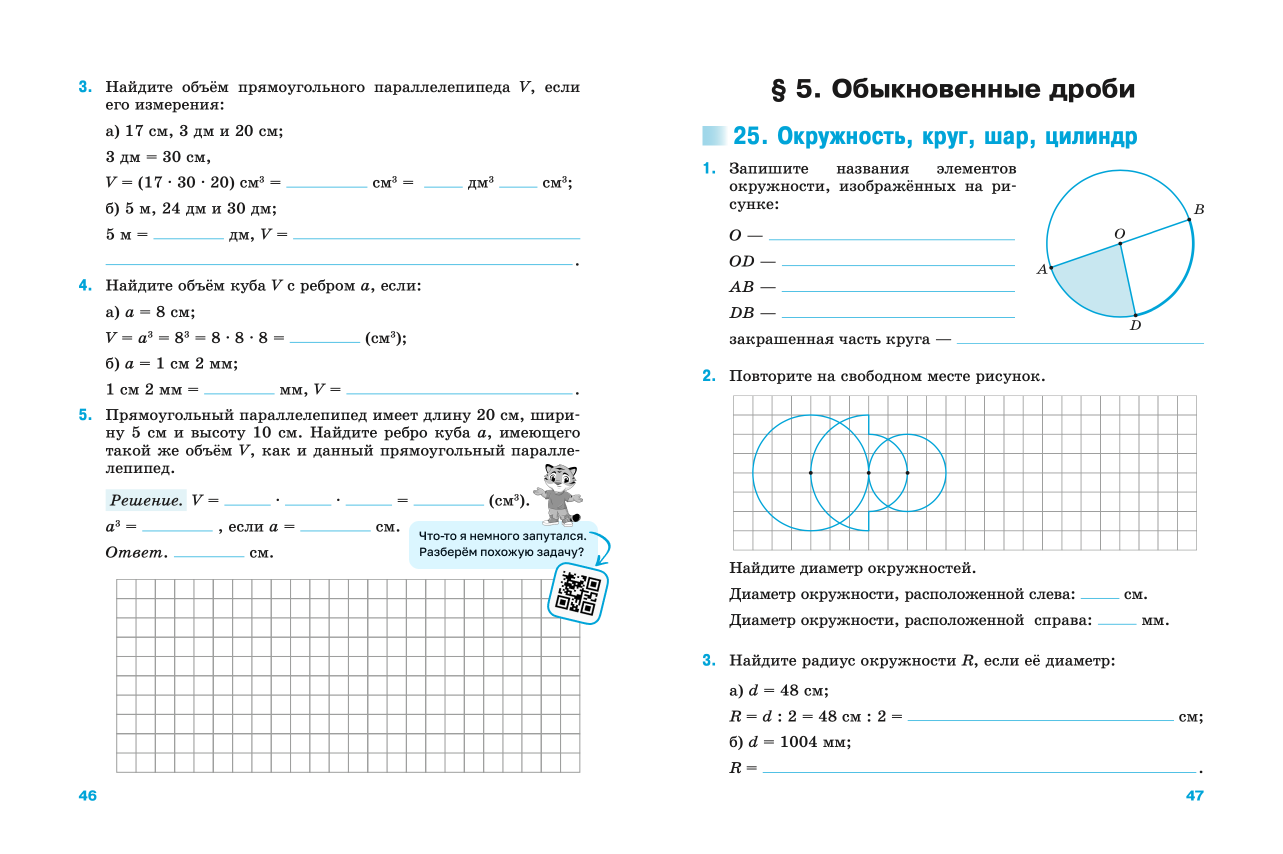 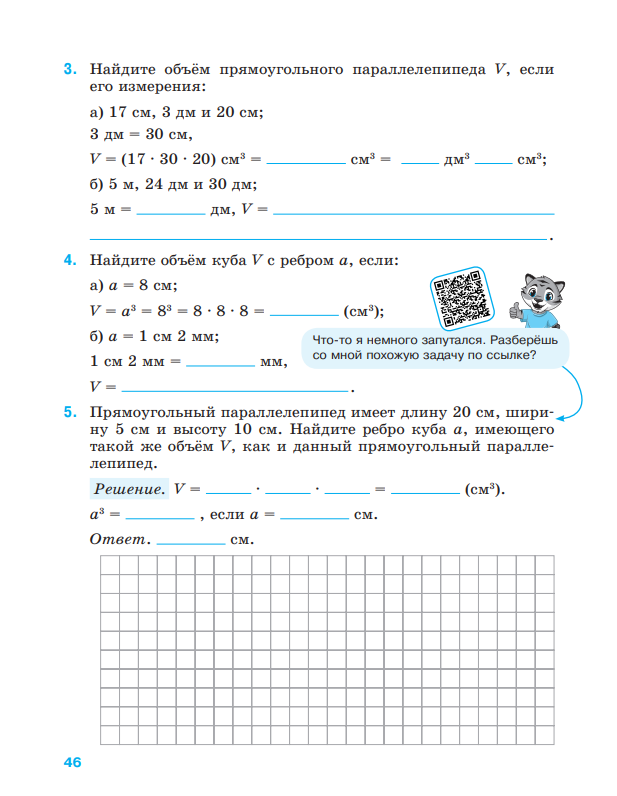 4
Тетрадь по английскому языкудля 5 класса
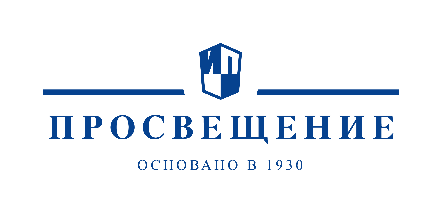 В 2024 г. 3 рабочих тетради (4 позиции) с цифровым помощником:
Английский язык, 5 класс. Рабочая тетрадь с цифровым помощником. УМК «Английский в фокусе», авторы Ваулина Ю. Е., Дули Д., Подоляко О. Е. и др.
Математика, 5 класс. УМК Виленкин Н. Я.
Русский язык. 5 класс. В 2-х ч. УМК Ладыженская Т. А. – Бархударов С. Г.
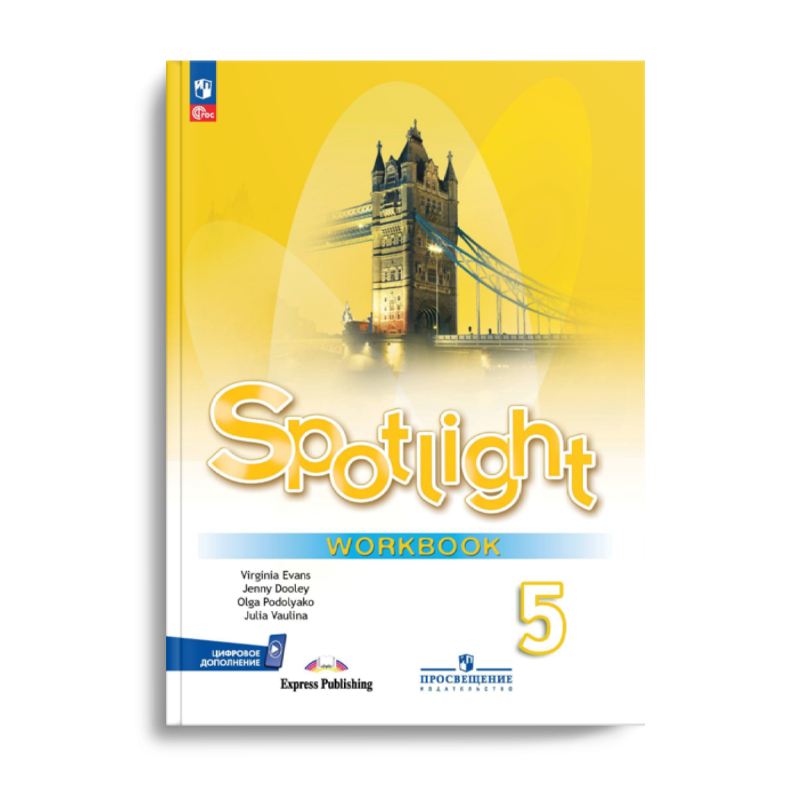 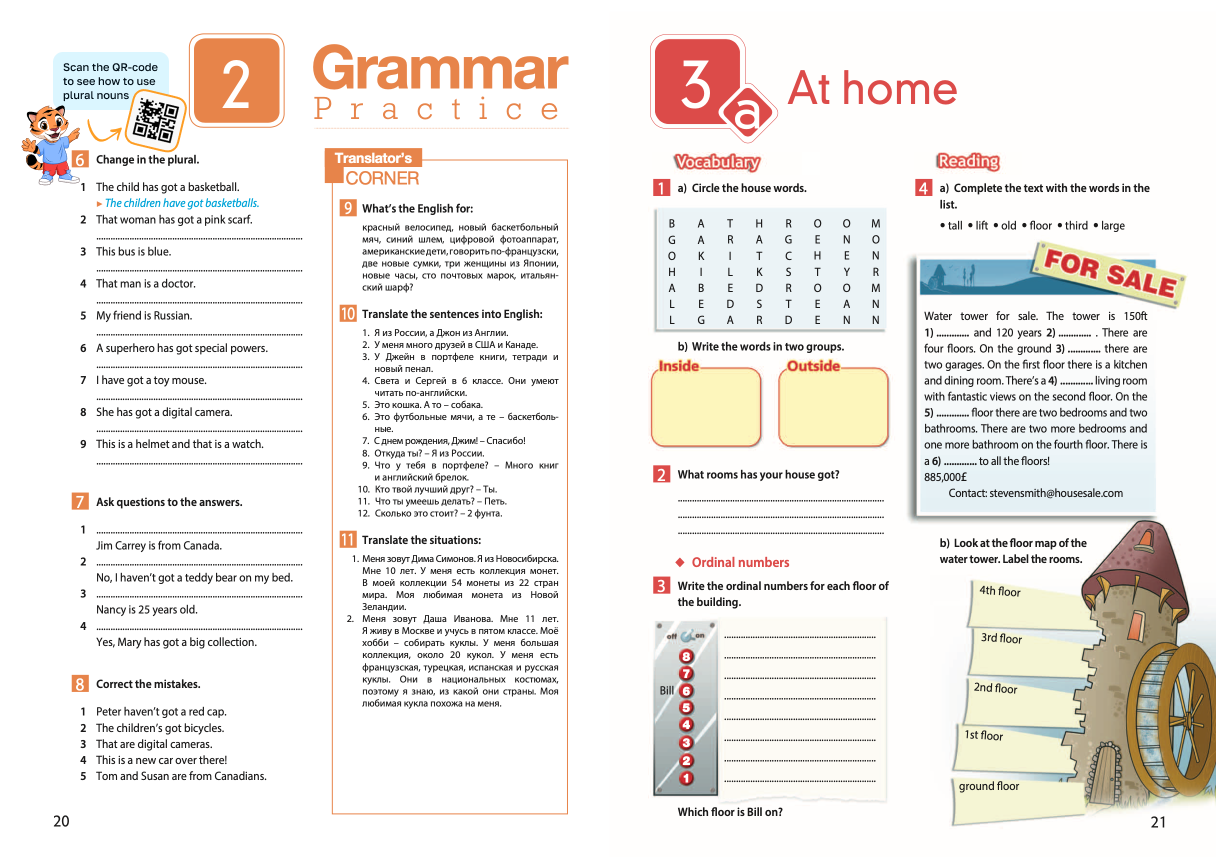 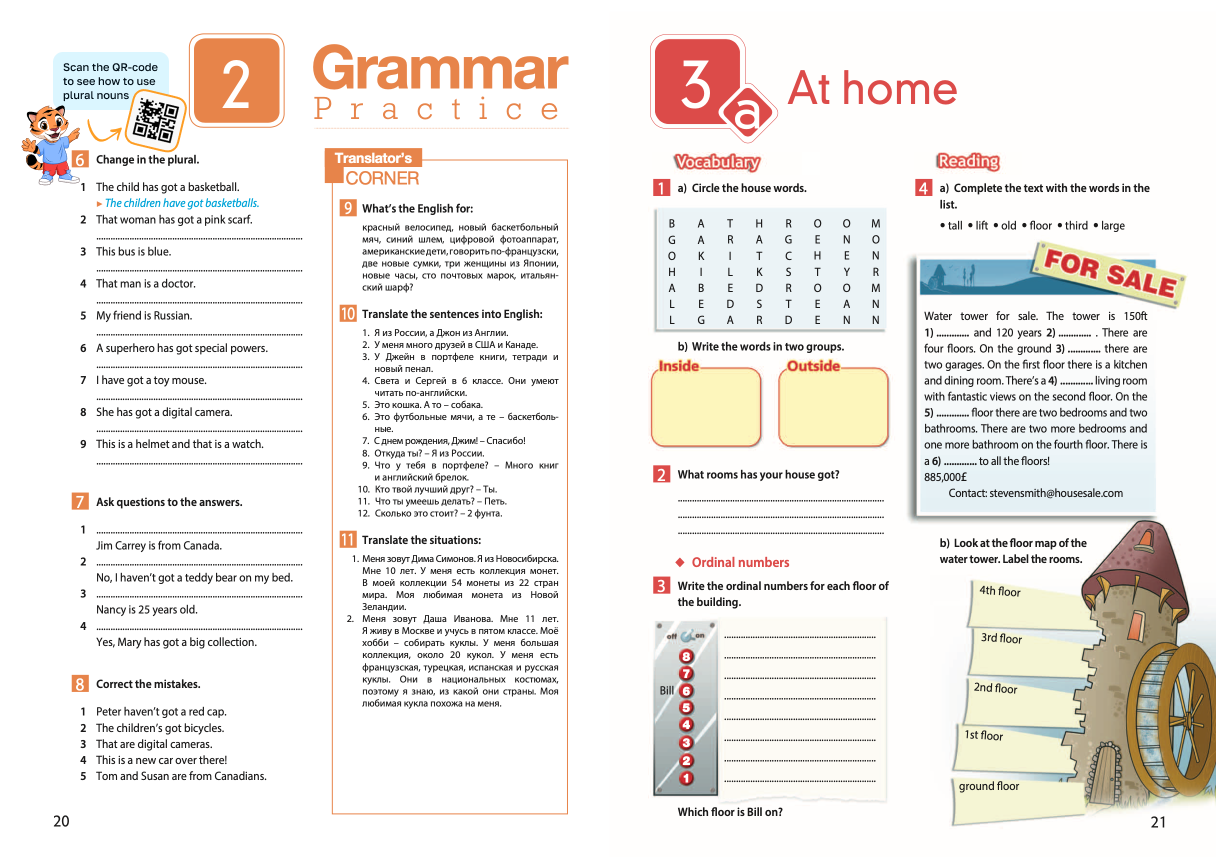 5
Путь ученика из тетради в цифру
1
Ученик сканирует код на разбор аналогичного задания или фрагмент теоретического материала
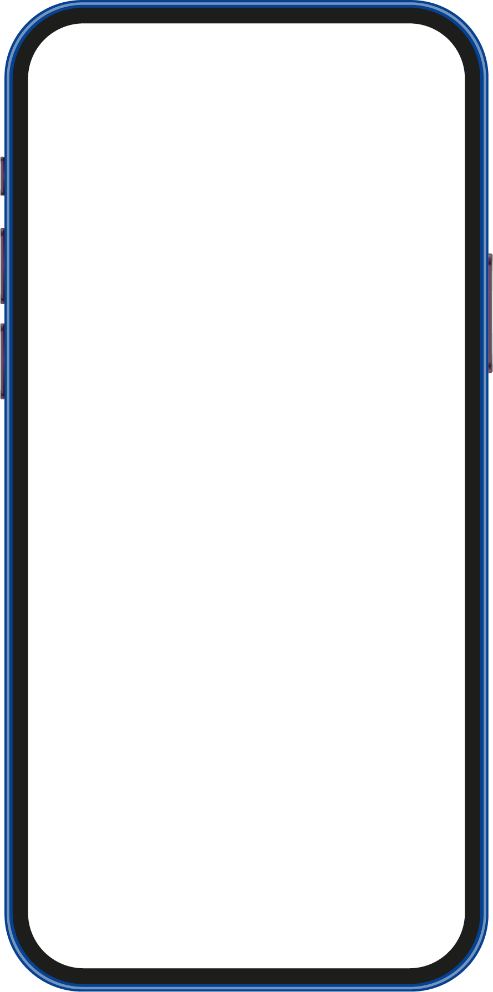 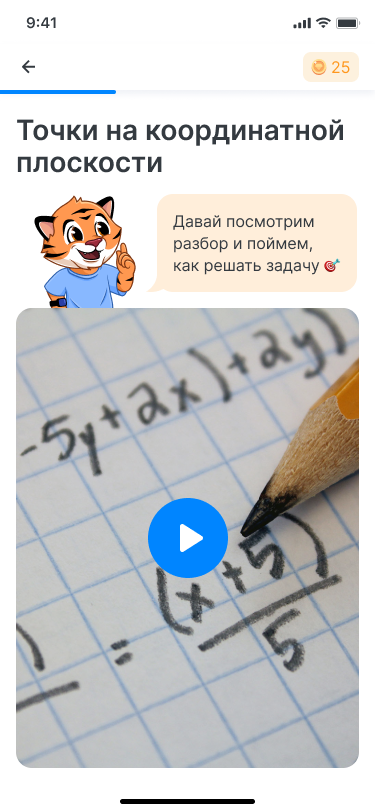 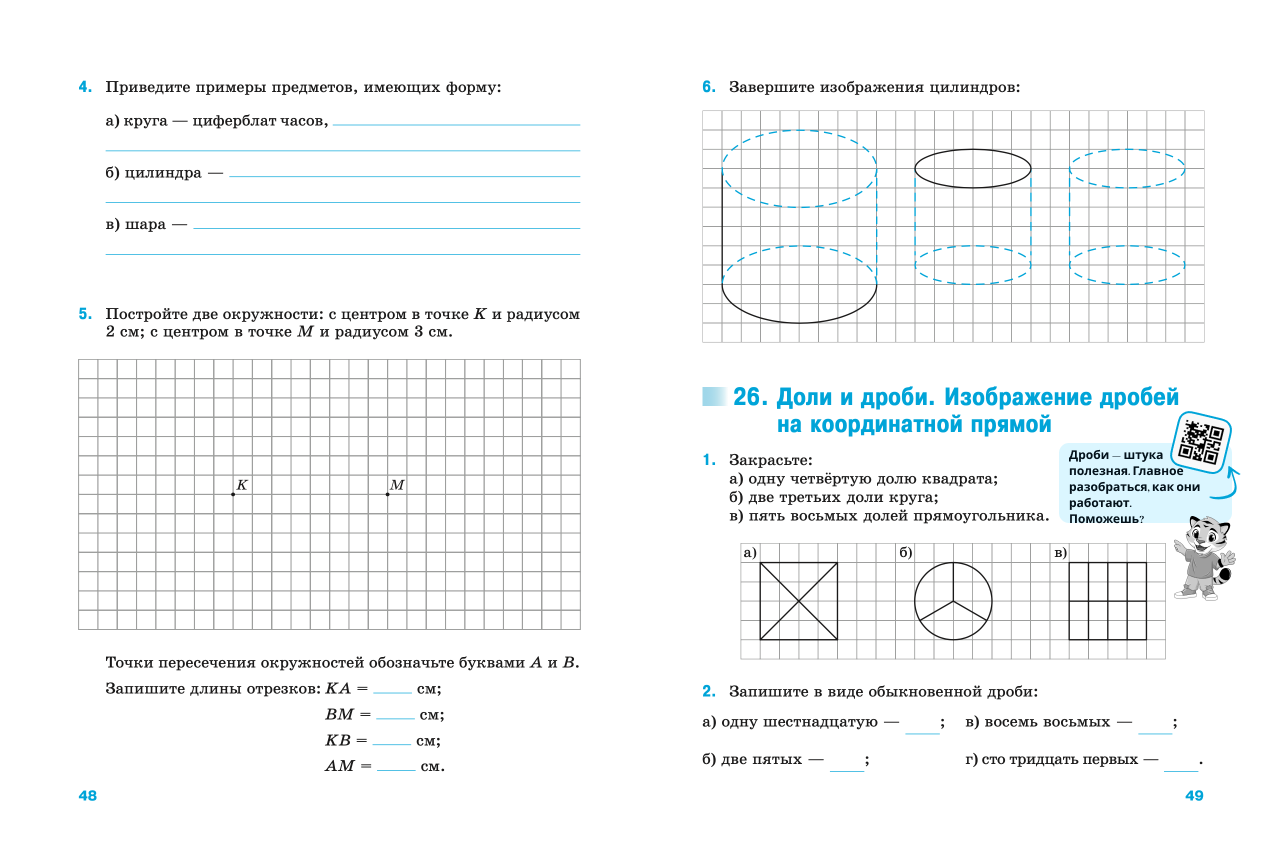 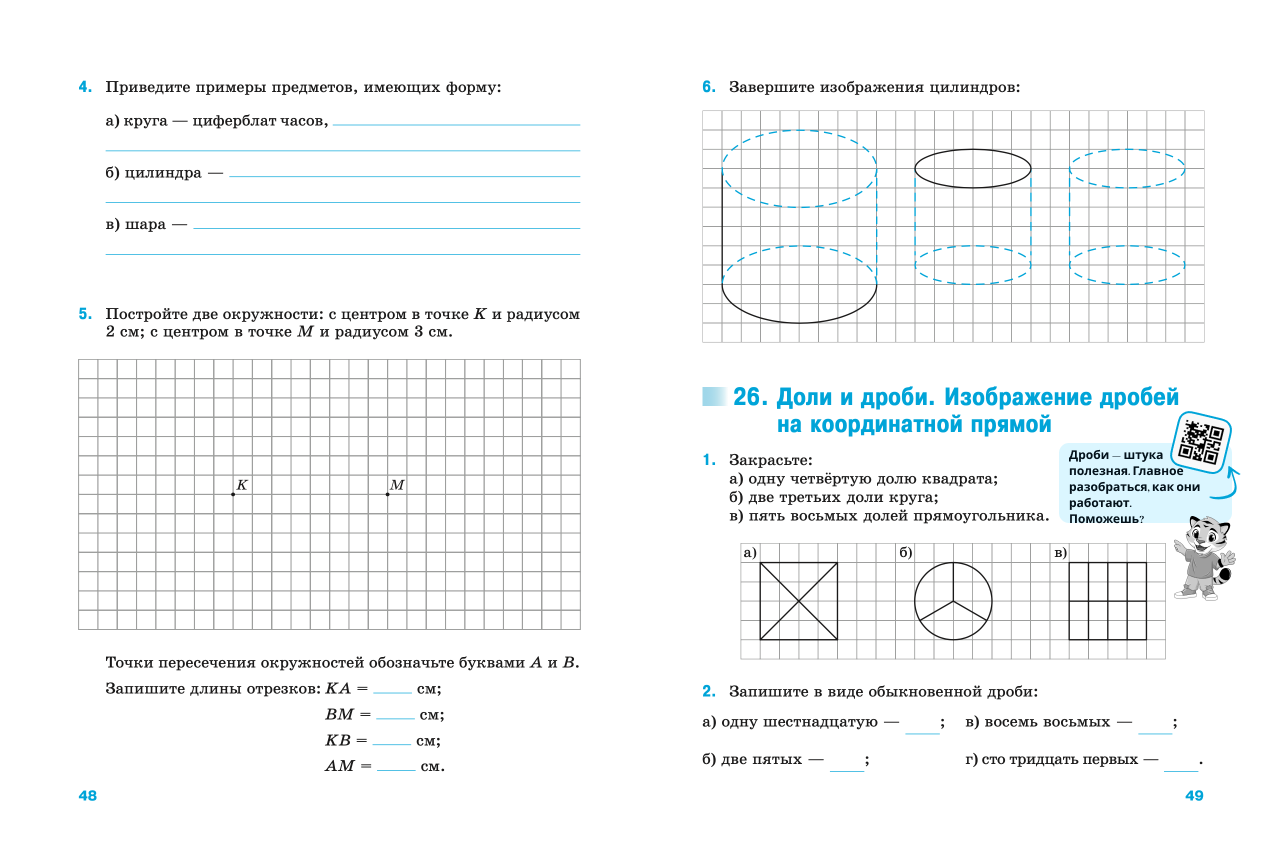 6
2
Смотрит или читает разбор аналогичного задания. 2 вида разборов (текстовый и видео), отвечает на вопросы
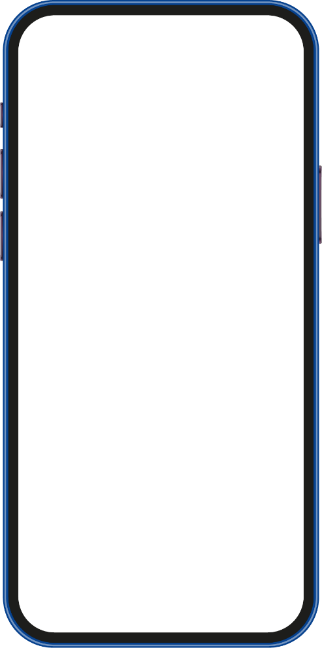 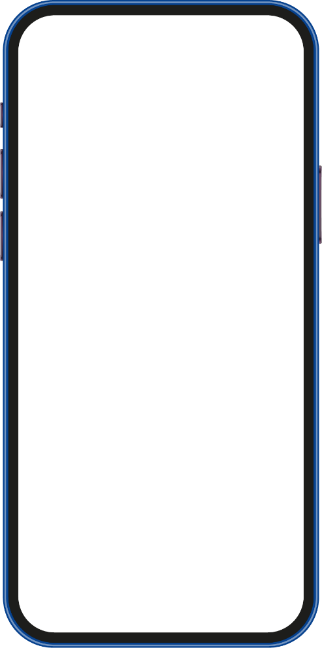 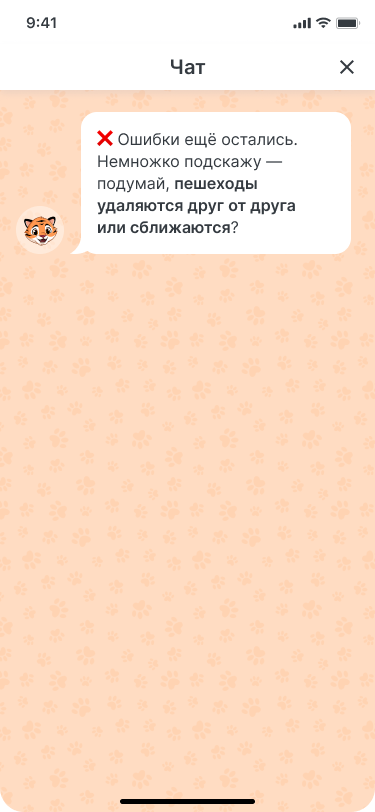 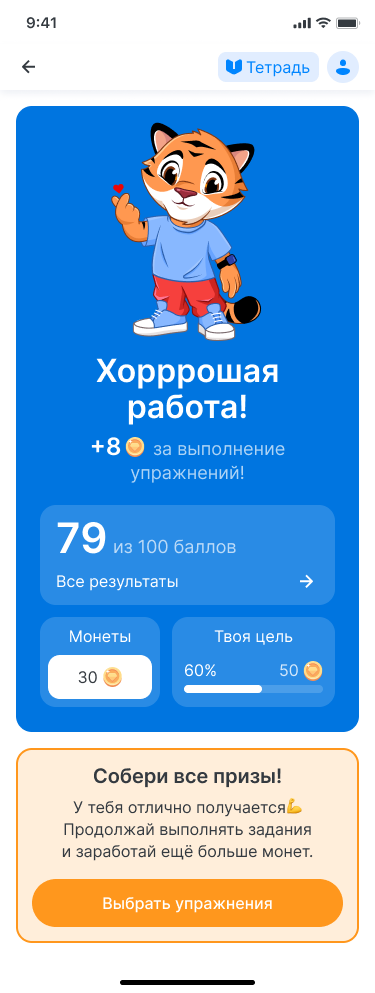 4
Выполняет аналогичное задание на закрепление с подсказками в случае ошибок
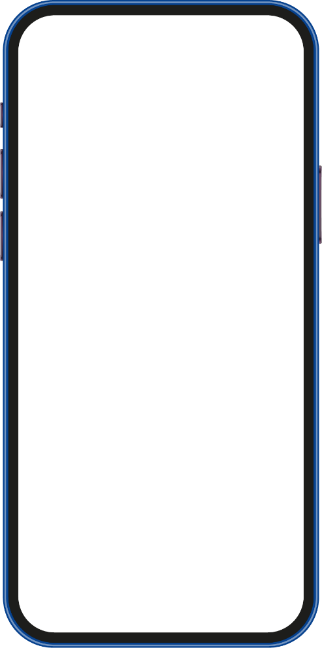 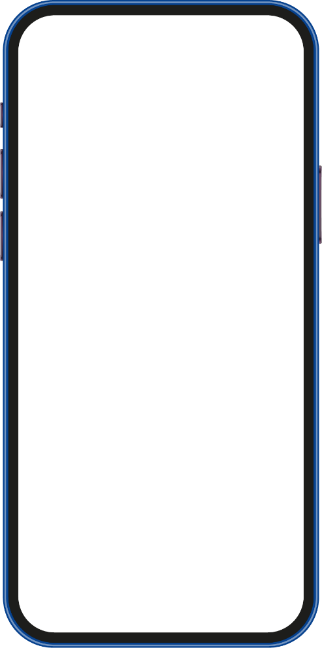 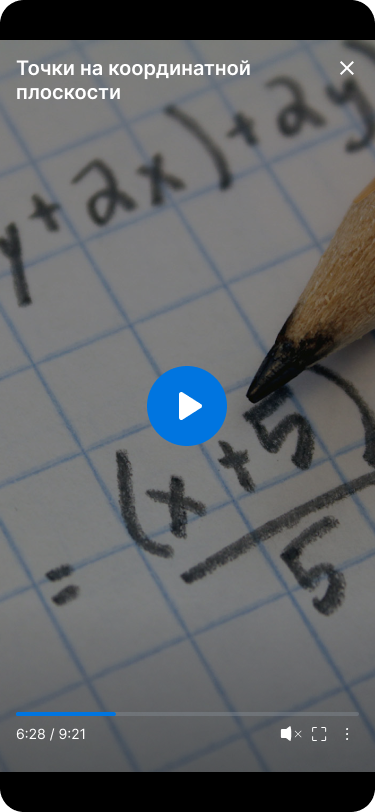 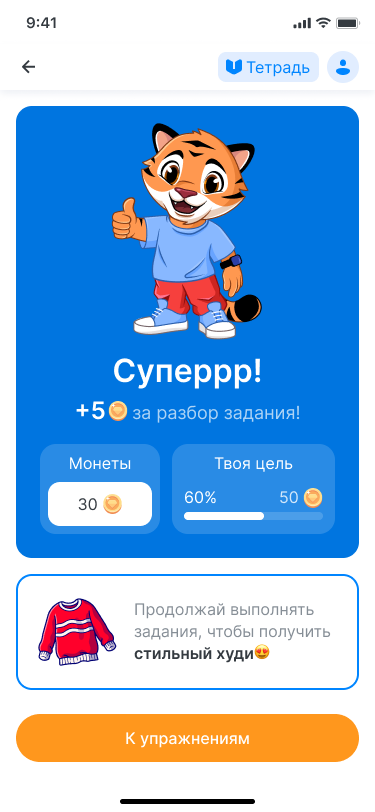 5
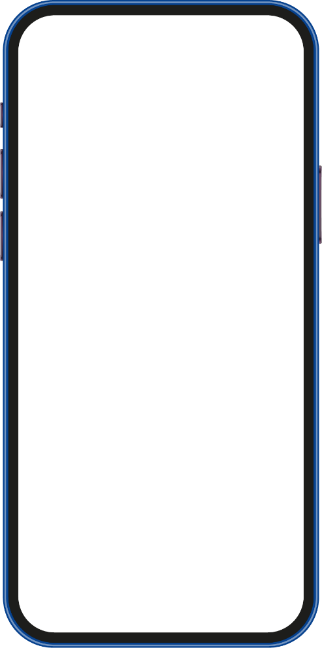 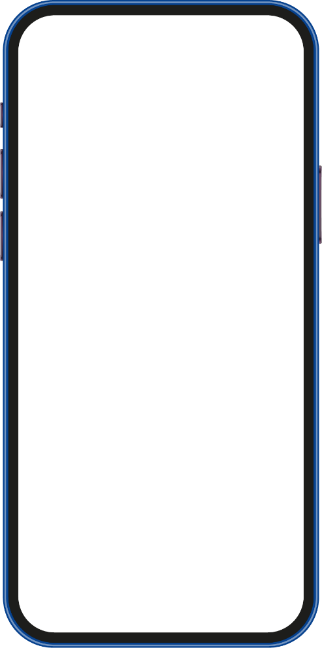 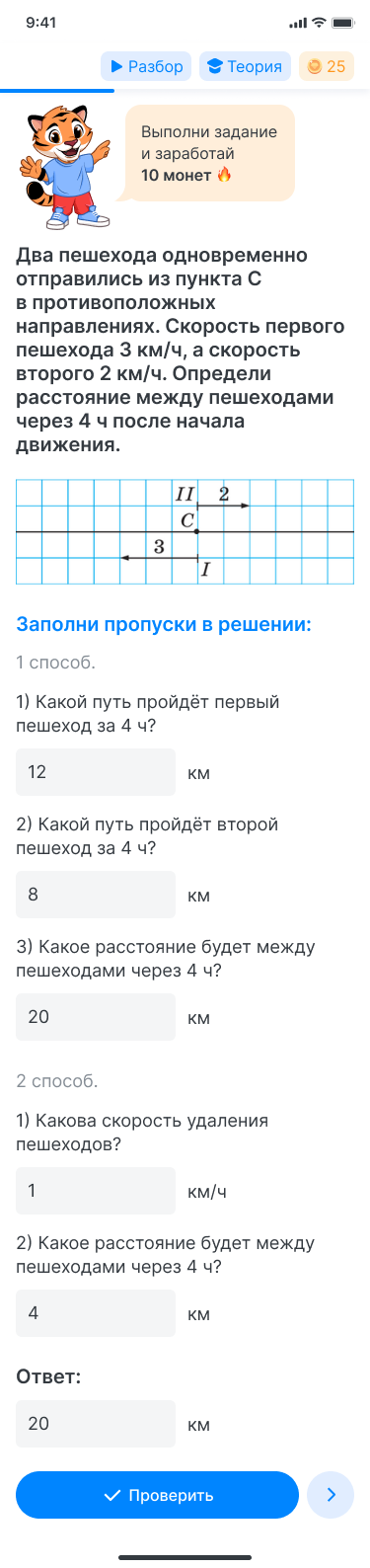 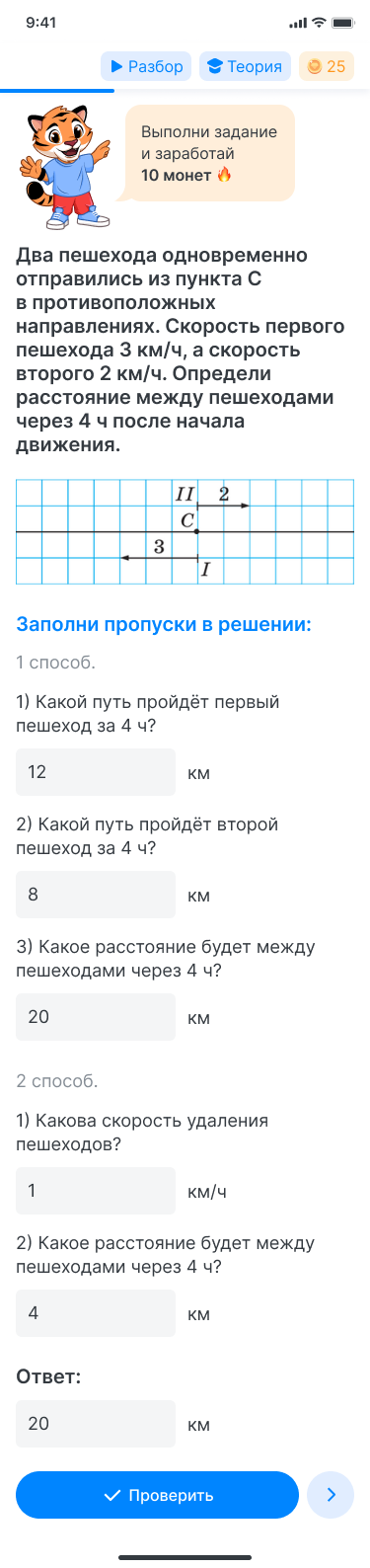 Играет с тигром Тёмкой и тратит монетки, заработанные за учебу
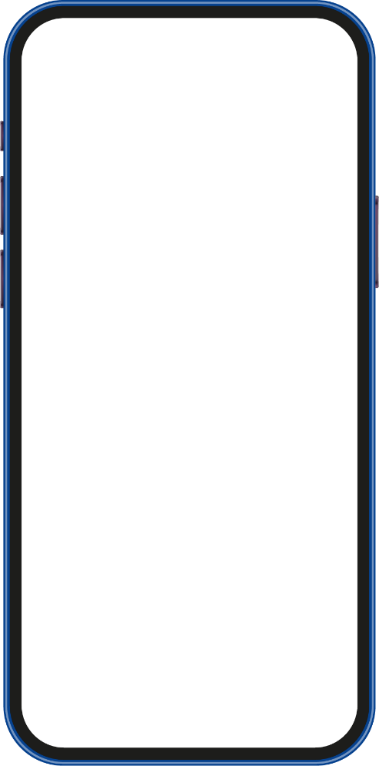 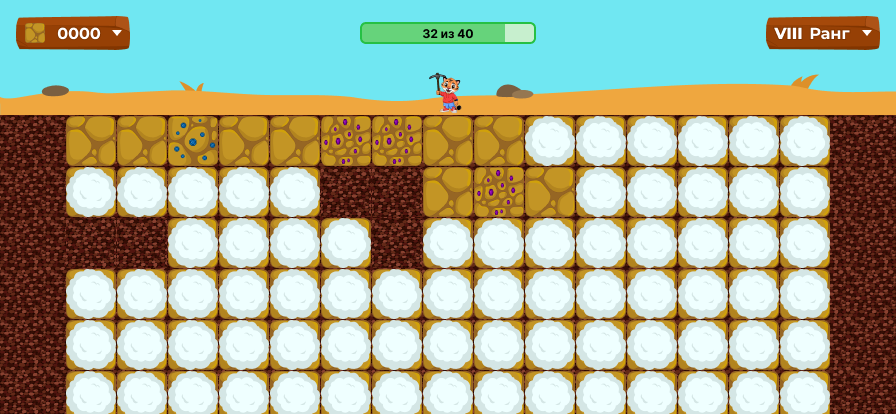 3
Мотивация от тигра Тёмки, геймификация
7
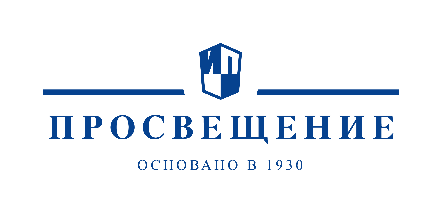 Цифровой помощник тигр Тёмка
Теперь роль доброго друга-репетитора будут выполнять не родители, а Тигр Тёмка!
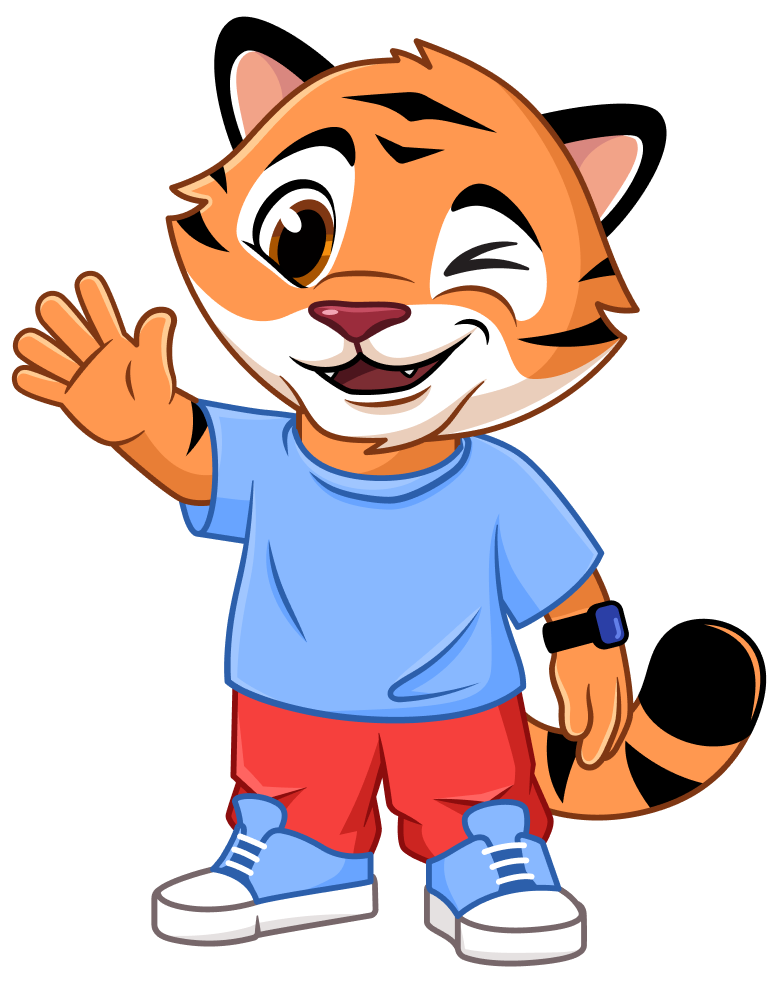 Если у вас уже есть тетрадь без цифрового помощника, можно использовать его отдельно. Разборы, теорию и упражнения легко найти по теме школьной программы.
Если у вас есть вопросы про рабочие тетради с цифровым помощником или про возможность использовать его отдельно, пишите на vopros@prosv.ru
8